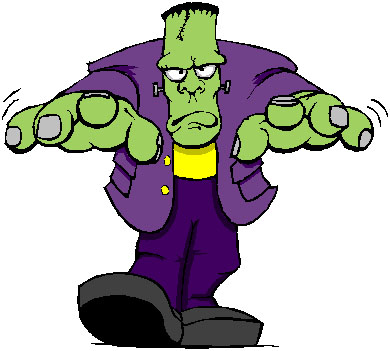 Frankenstein
Study guide (chapters 1 – 4)
Before you read...
While reading...
Can you find...

... 5 irregular and regular verbs in the simple past?
… 3 modal verbs?
… 2 sentences in the present perfect? 
… 2 sentences in the future?
… 2 sentences in the past perfect?
Past Perfect Tense